からだケア＆お抹茶
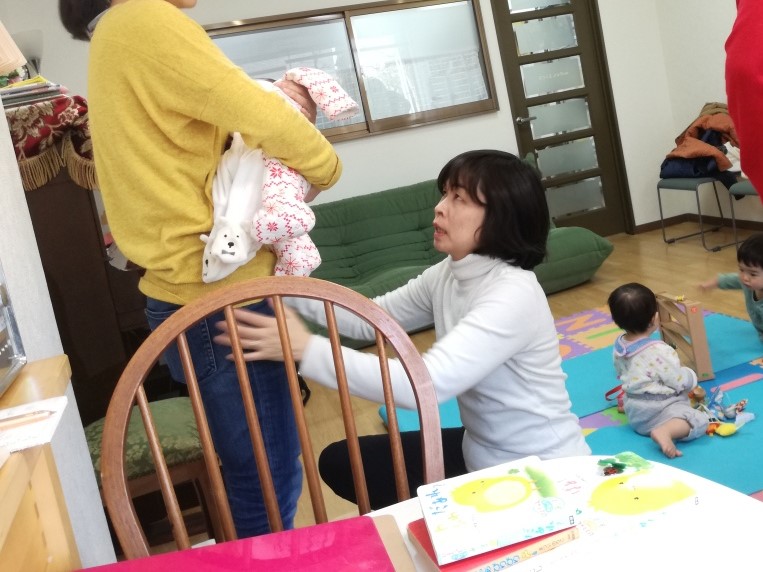 女性理学療法士が
一人ひとりをケアします
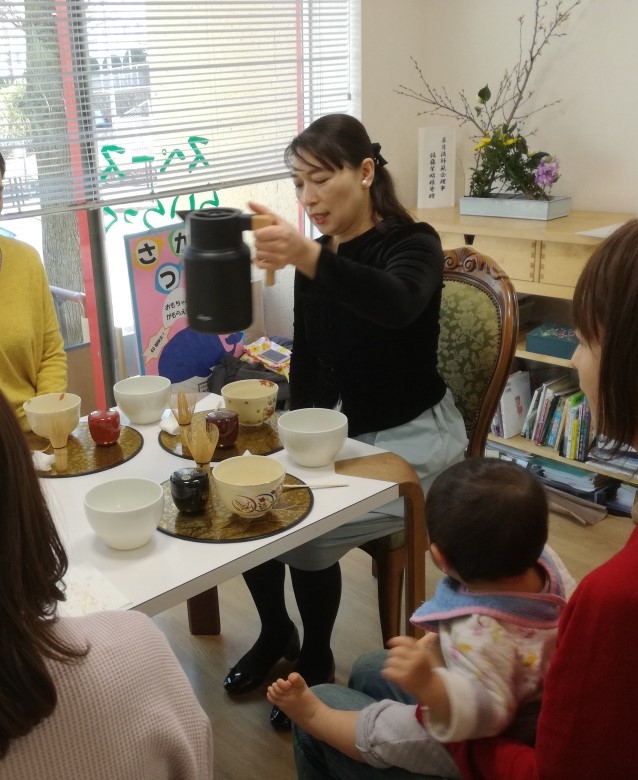 表千家茶道家の
お点前で
癒しのひとときを
共催：茶の湯サロンsosei
           Women`s Body Labo
           スペースらいらっく
5月31日(金)
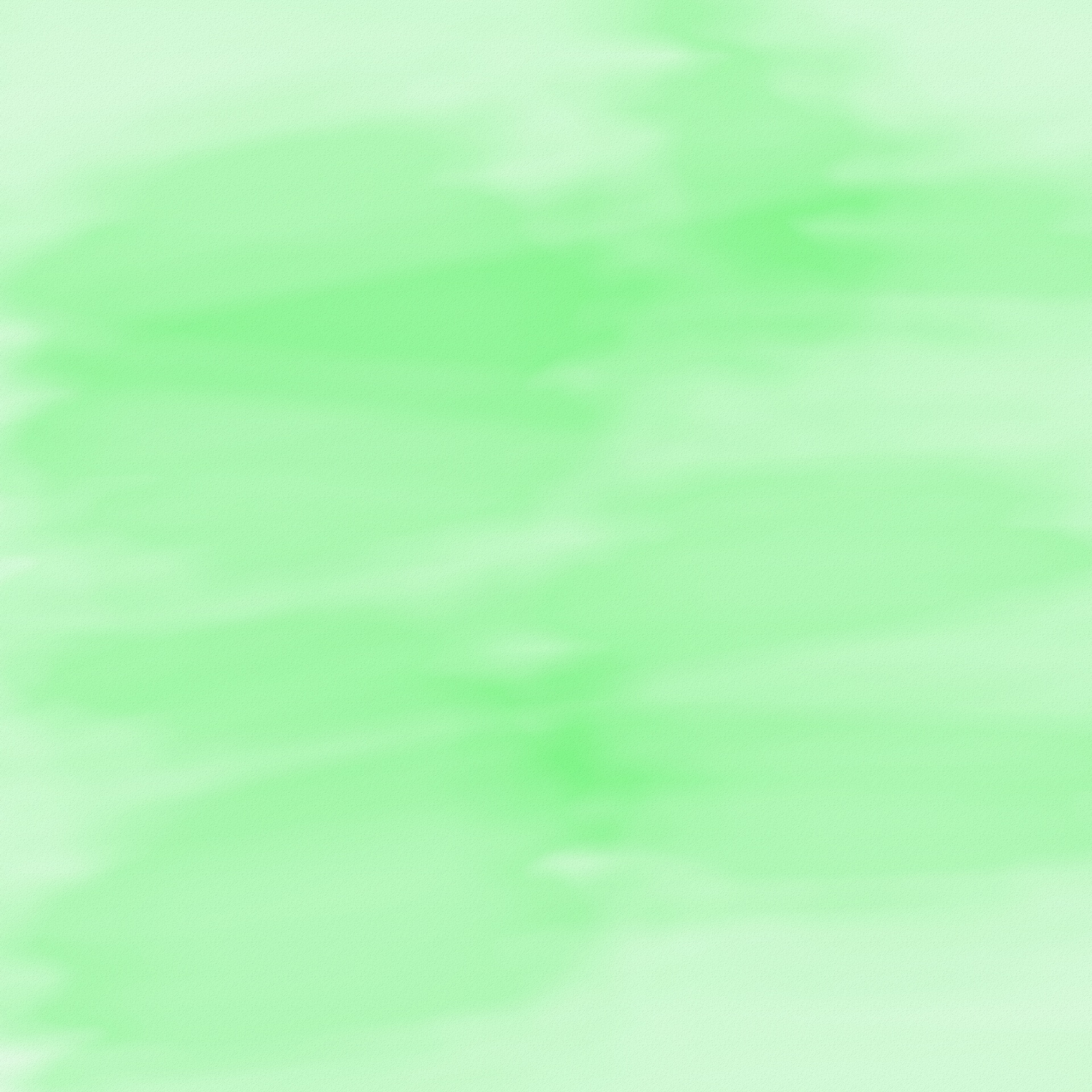 10:30～12:00
・お抹茶＋お菓子：￥500
・からだケア：￥500　先着5名
お申込：スペースらいらっく 
　　☎：044-900-7797
要予約